Общешкольное
Родительское собрание
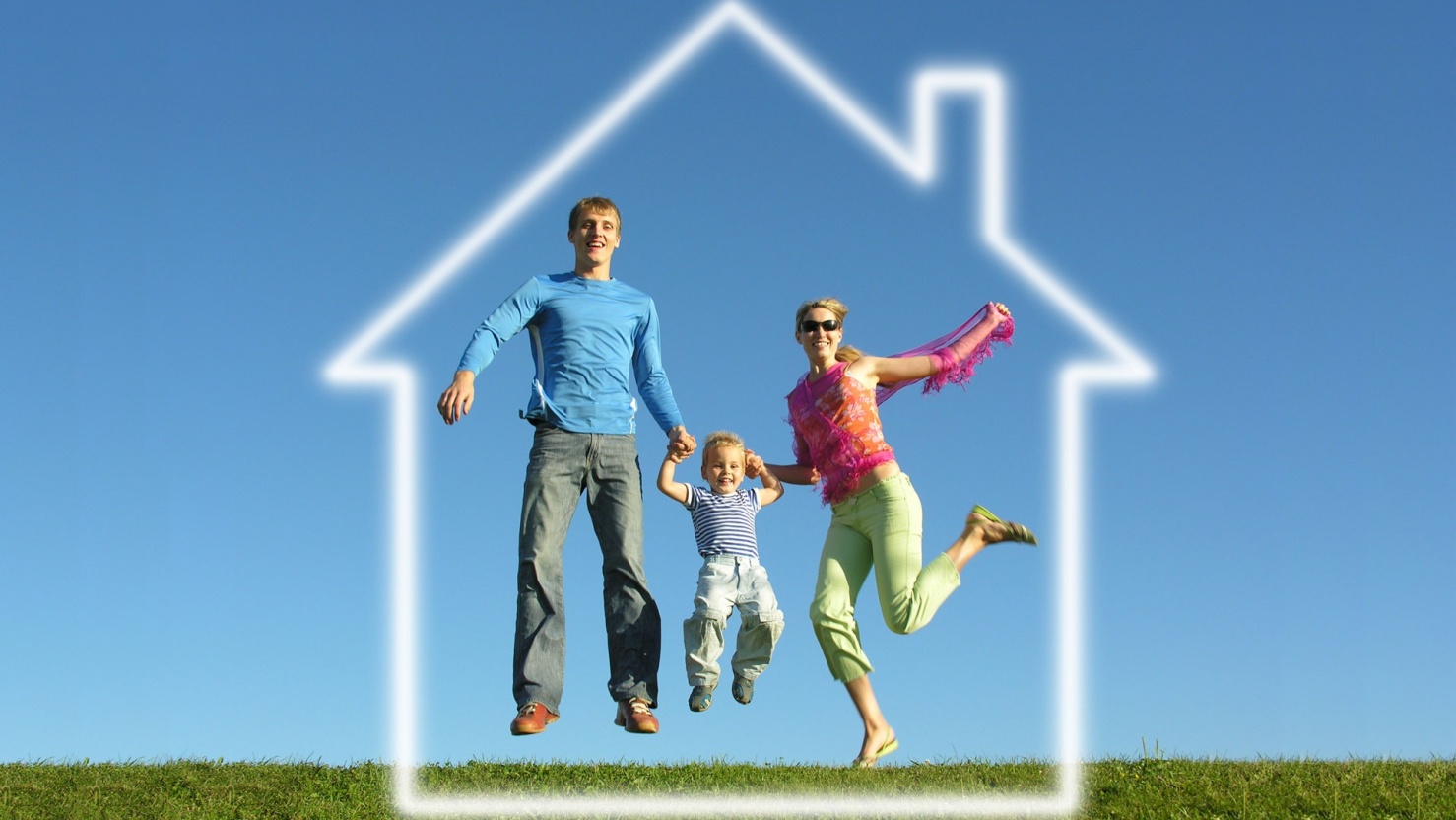 «Семья – основа 
воспитания личности»
«Воспитательный потенциал
семьи»
.
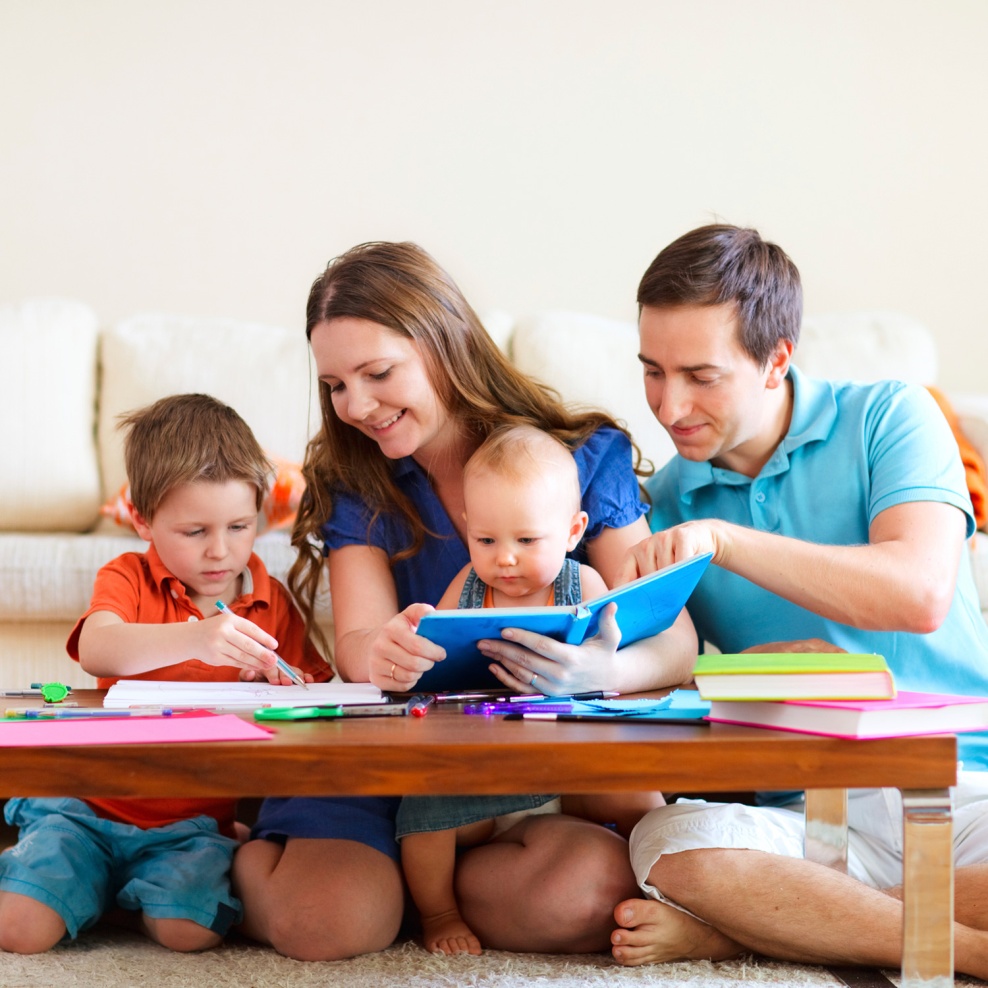 .
Зенкина 
Маргарита Юрьевна
«Методы и условия 
нравственного  воспитания 
ребенка в семье»
.
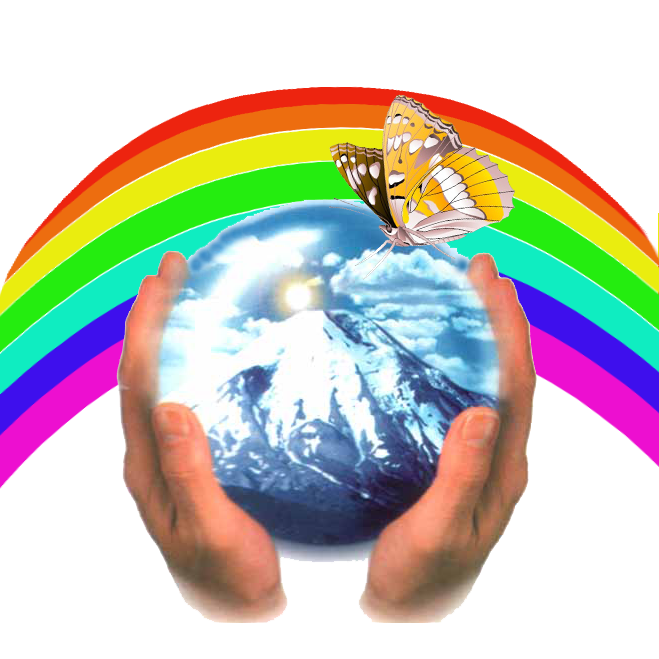 .
Учитель-дефектолог
«Трудовое воспитание
в школе и дома»
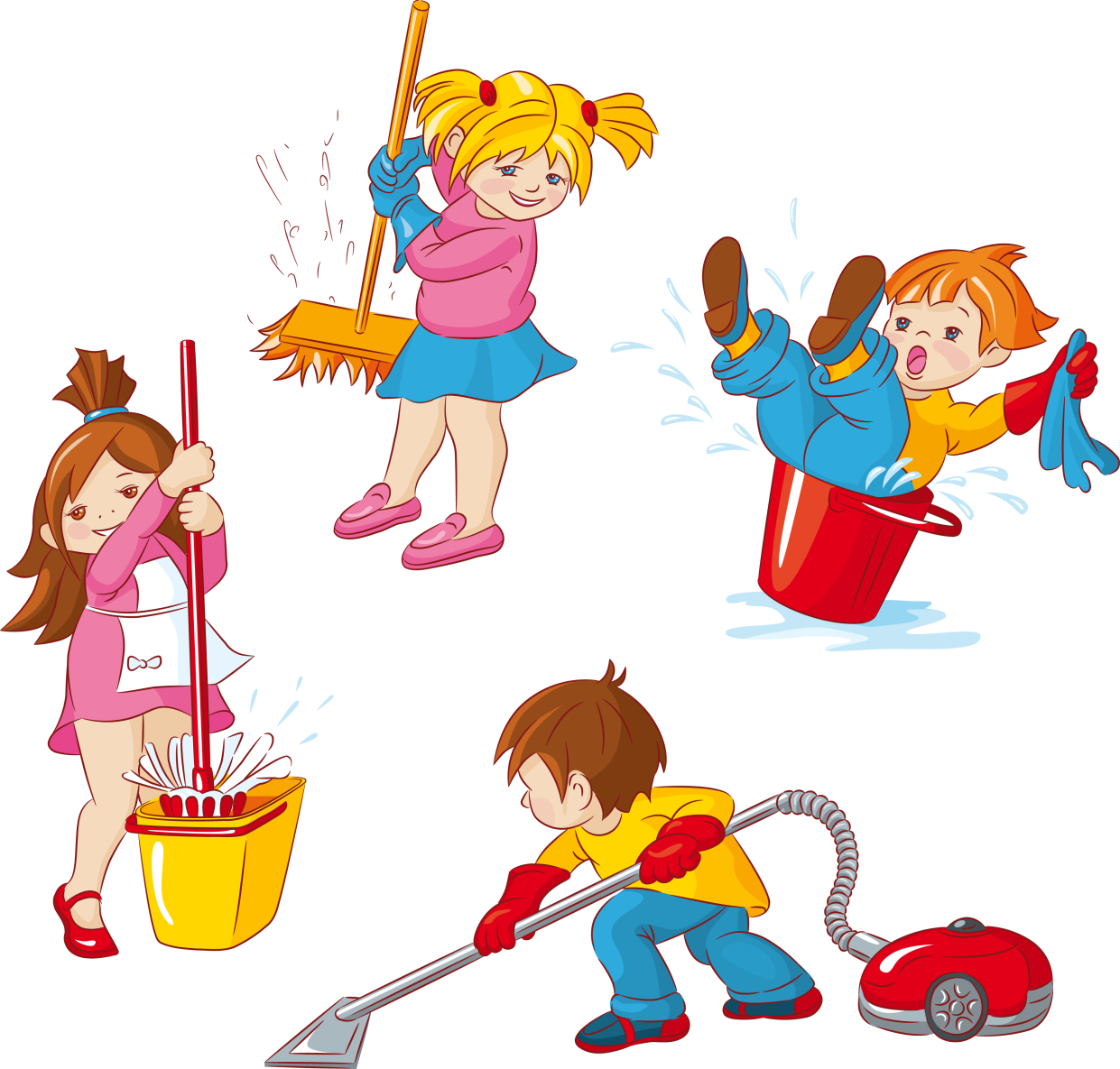 .
.
Старший 
воспитатель
«Формирование основ
жизненного и профессионального
самоопределения обучающихся»
.
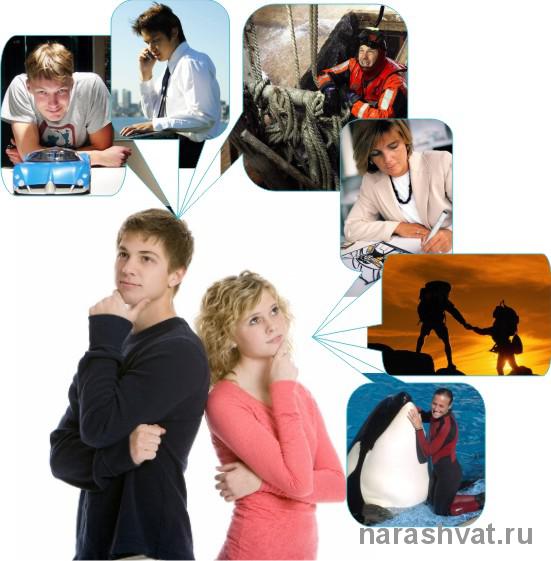 Социальный педагог
.
Ответственность родителей
за безопасность детей 
в период новогодних
каникул
.
.
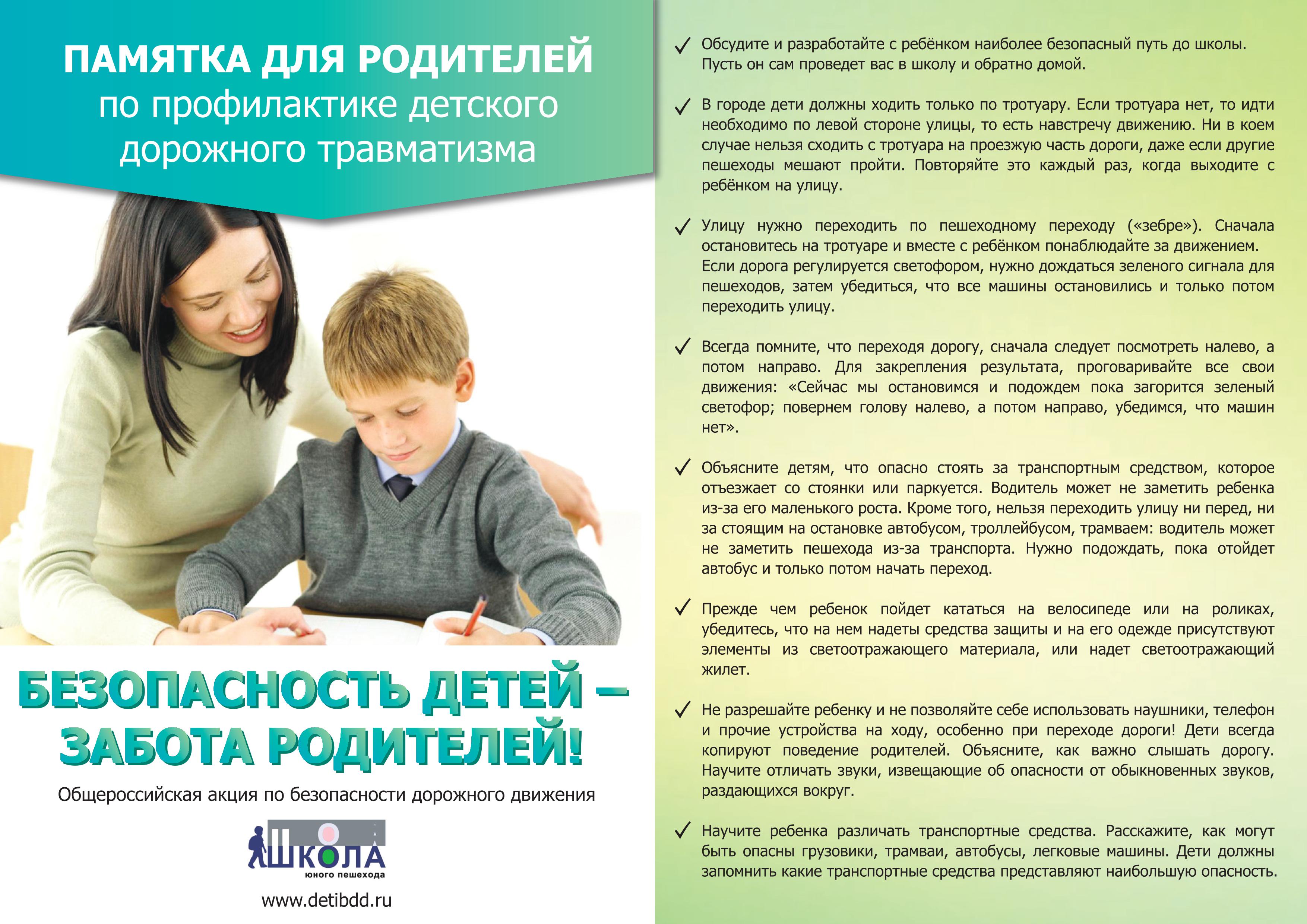 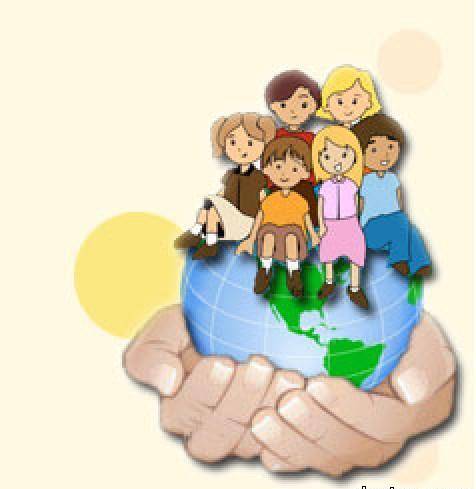 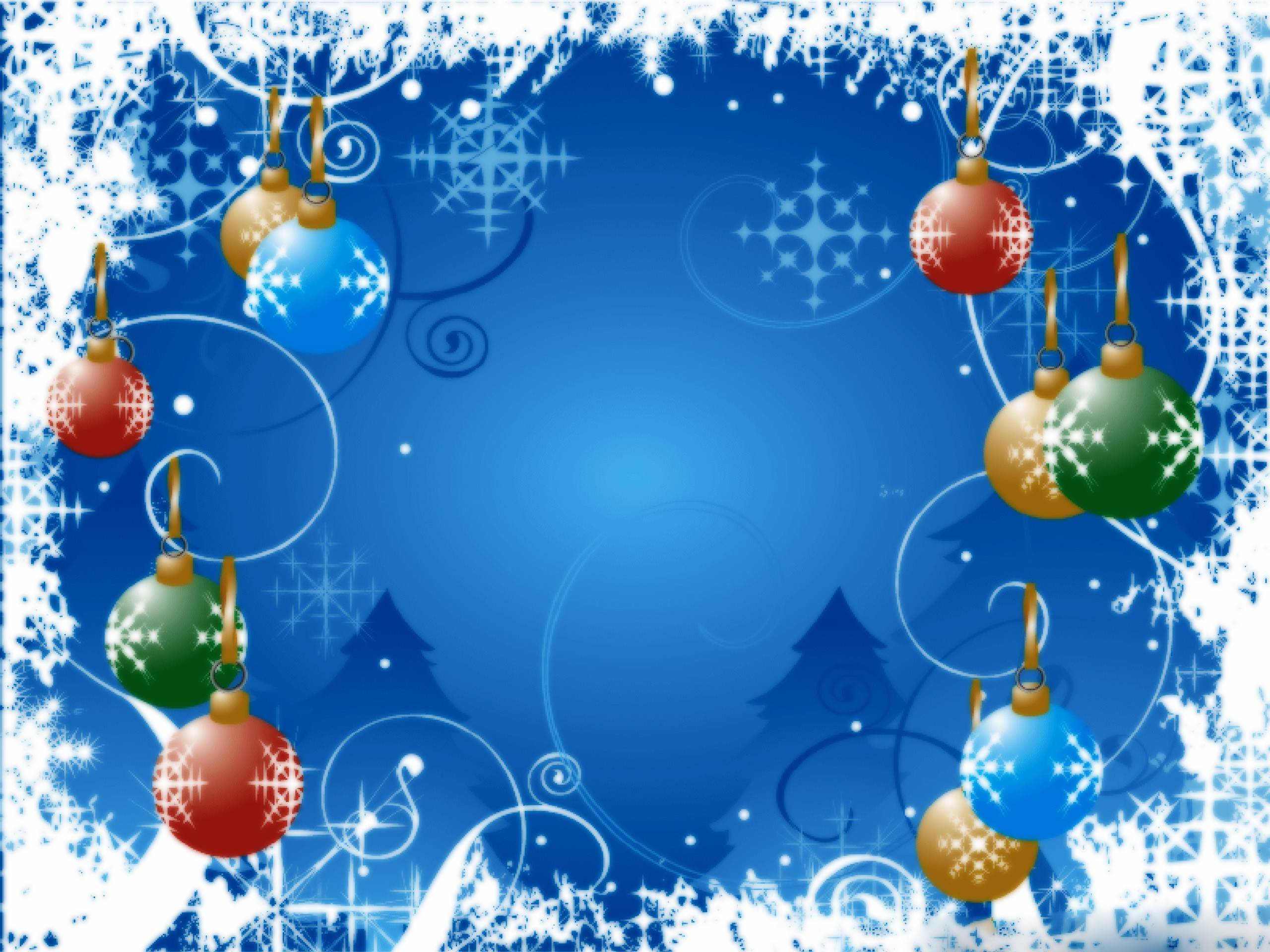 С наступающим 
Новым годом!